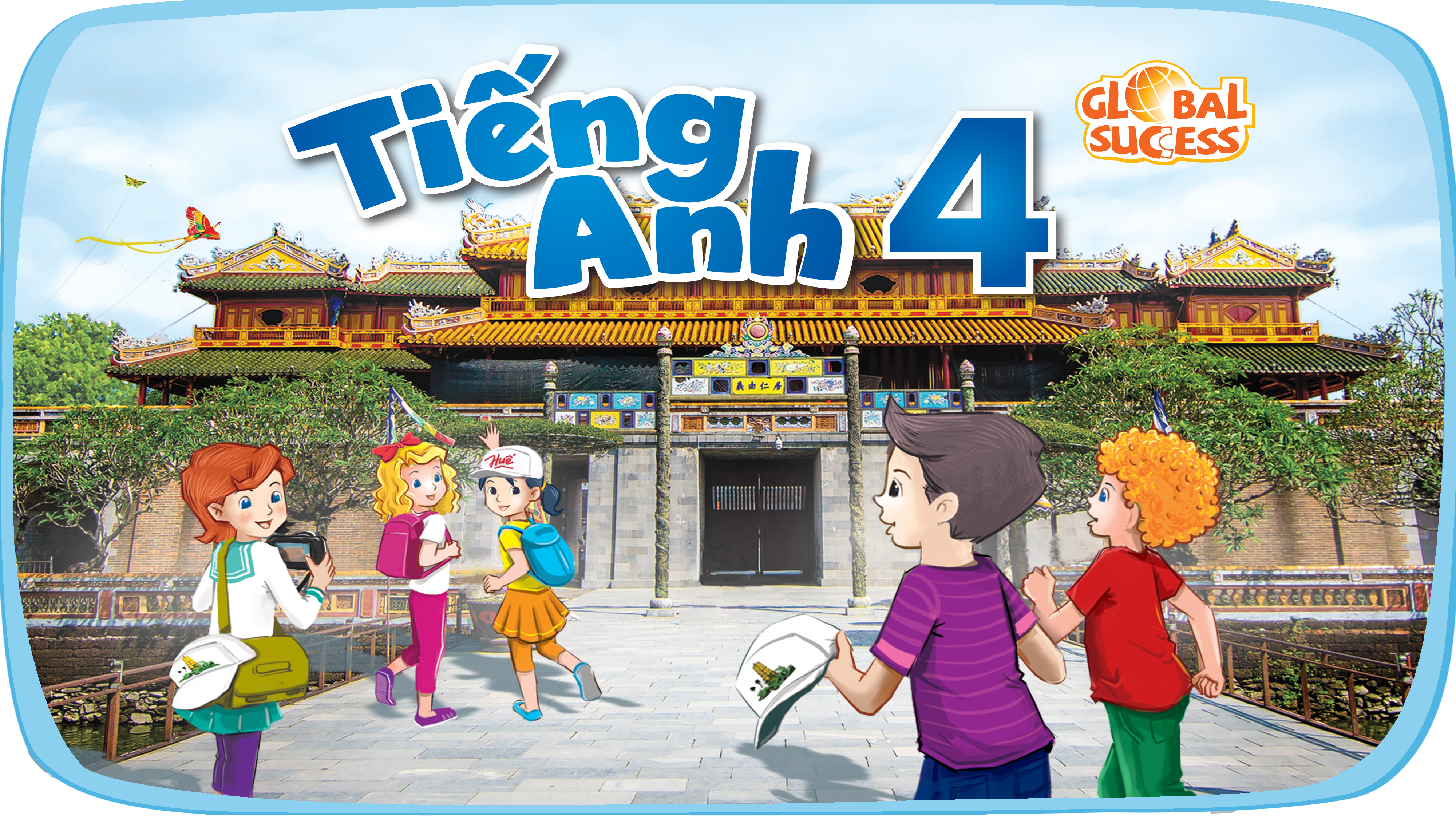 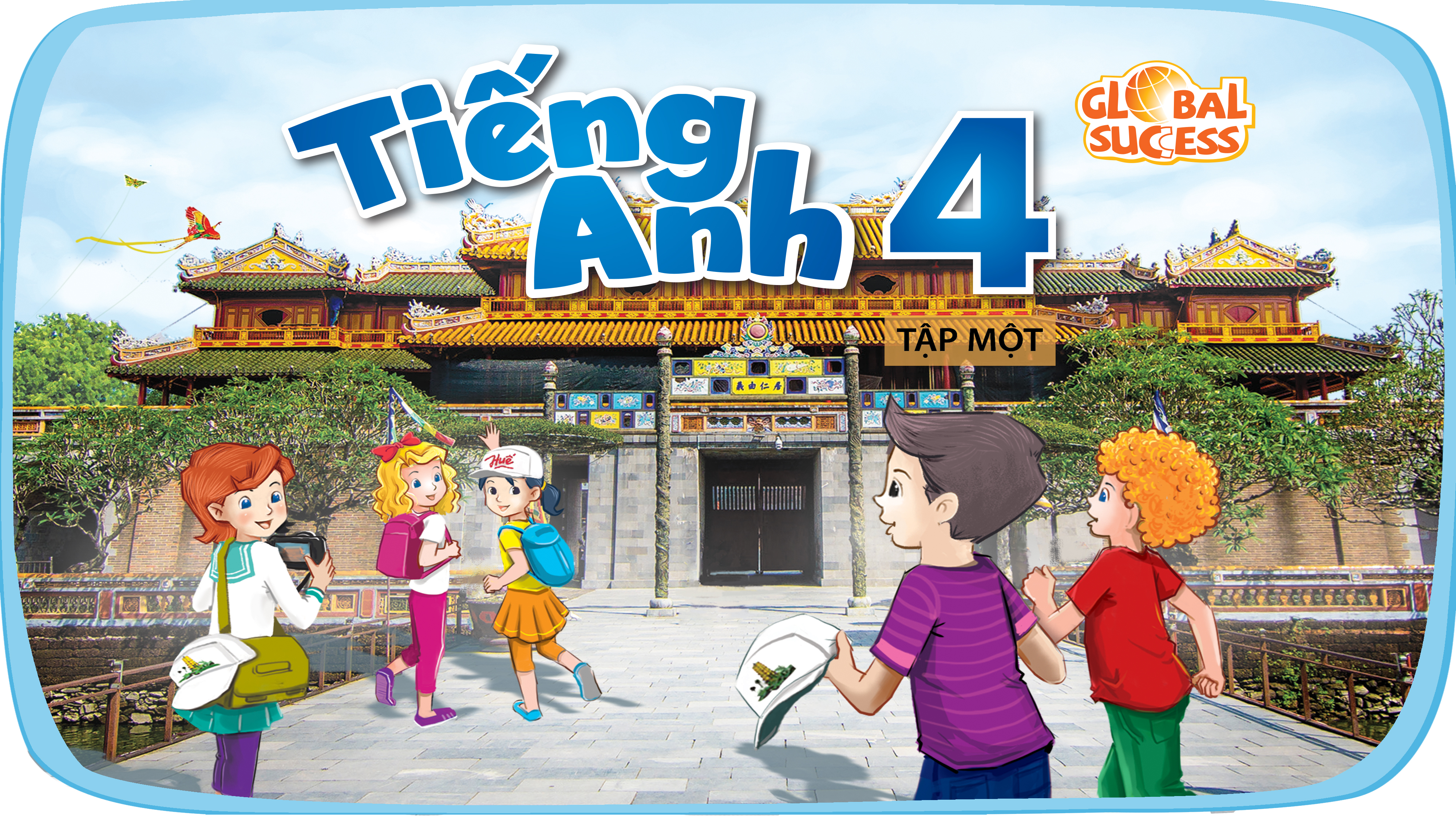 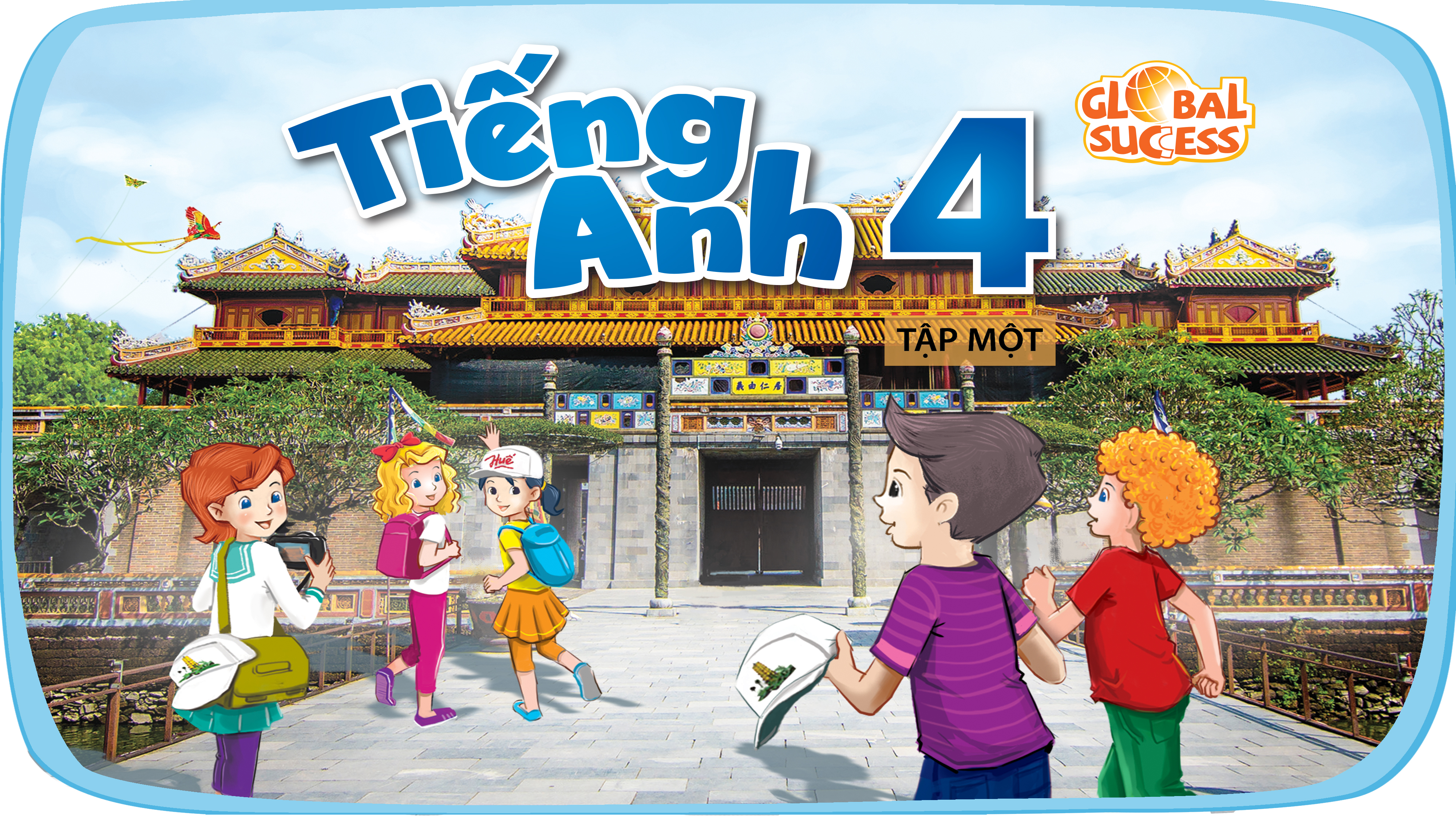 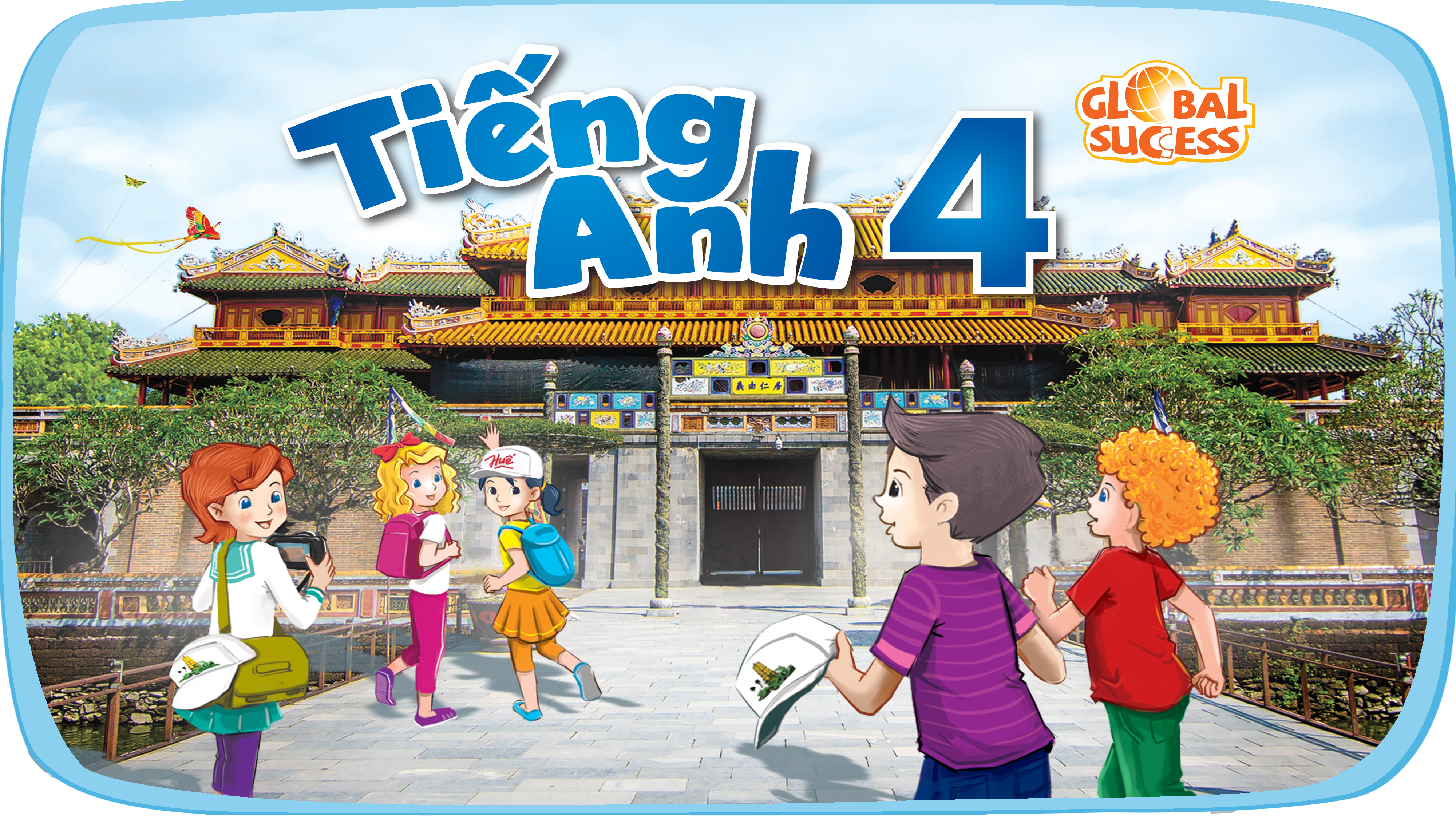 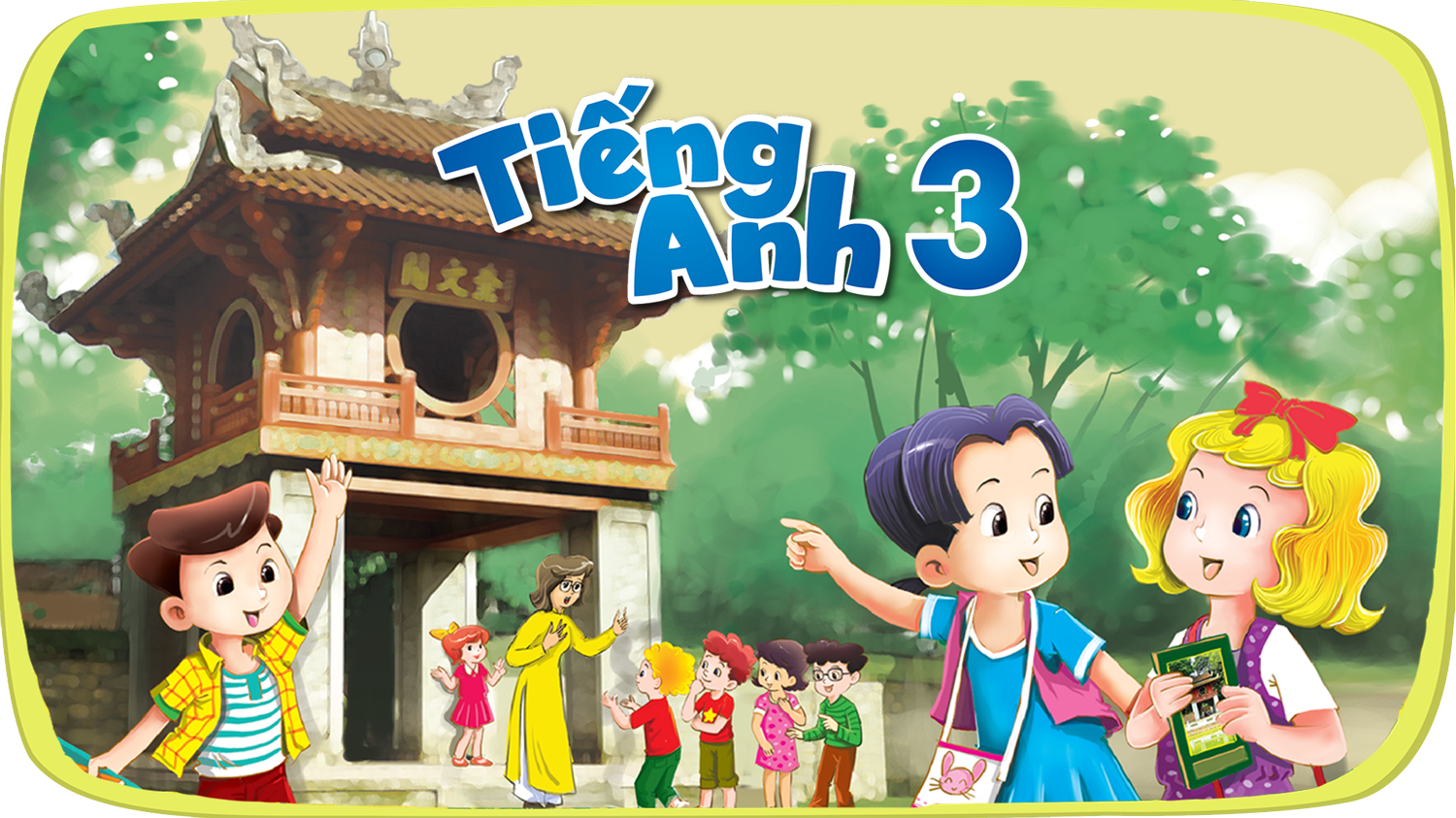 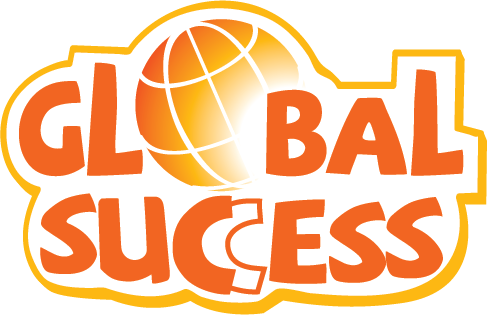 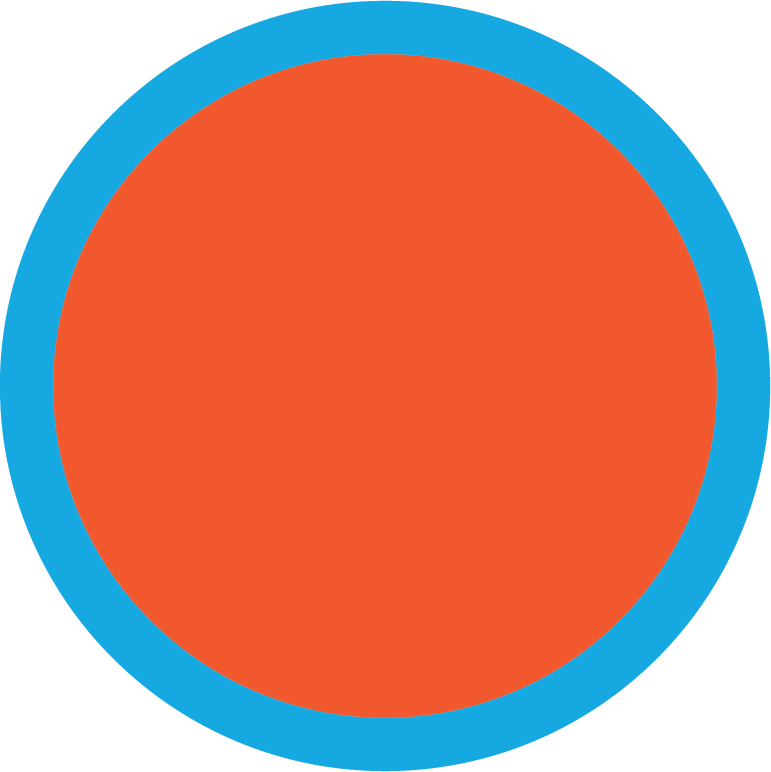 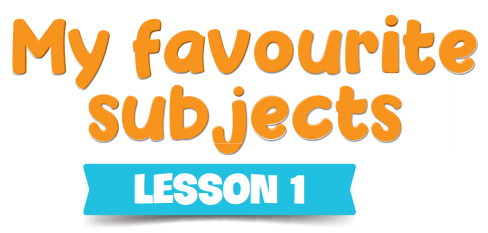 Unit  8
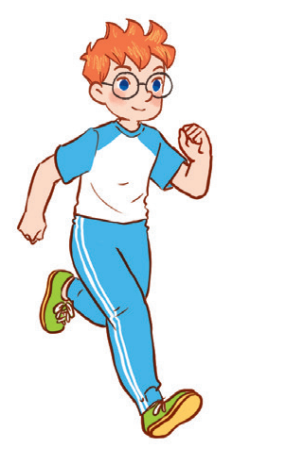 Period 1
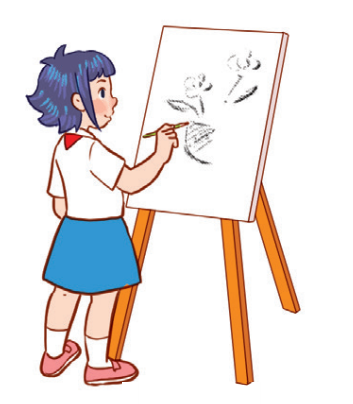 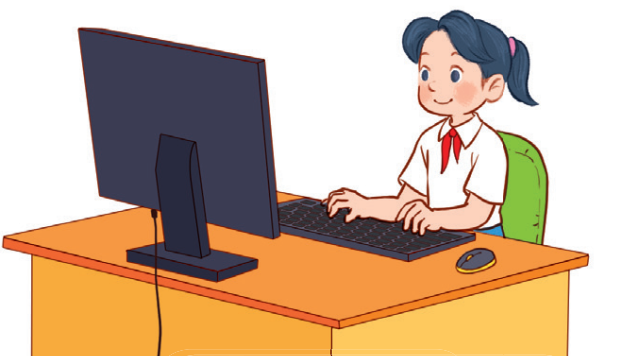 Contents
2
2
1
1
3
3
Listen, point and say.
Look, listen and repeat.
Warm-up and review
5
5
4
4
Let’s talk.
Fun corner and wrap-up
3
1
1
Warm-up and review
Watch a video.
4
5
[Speaker Notes: Link: https://www.youtube.com/watch?v=2G85e-xBPX4&t=14s]
2
2
Look, listen and repeat.
6
6
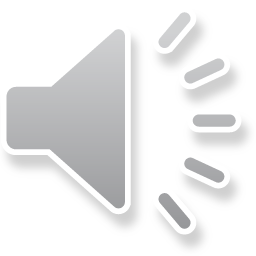 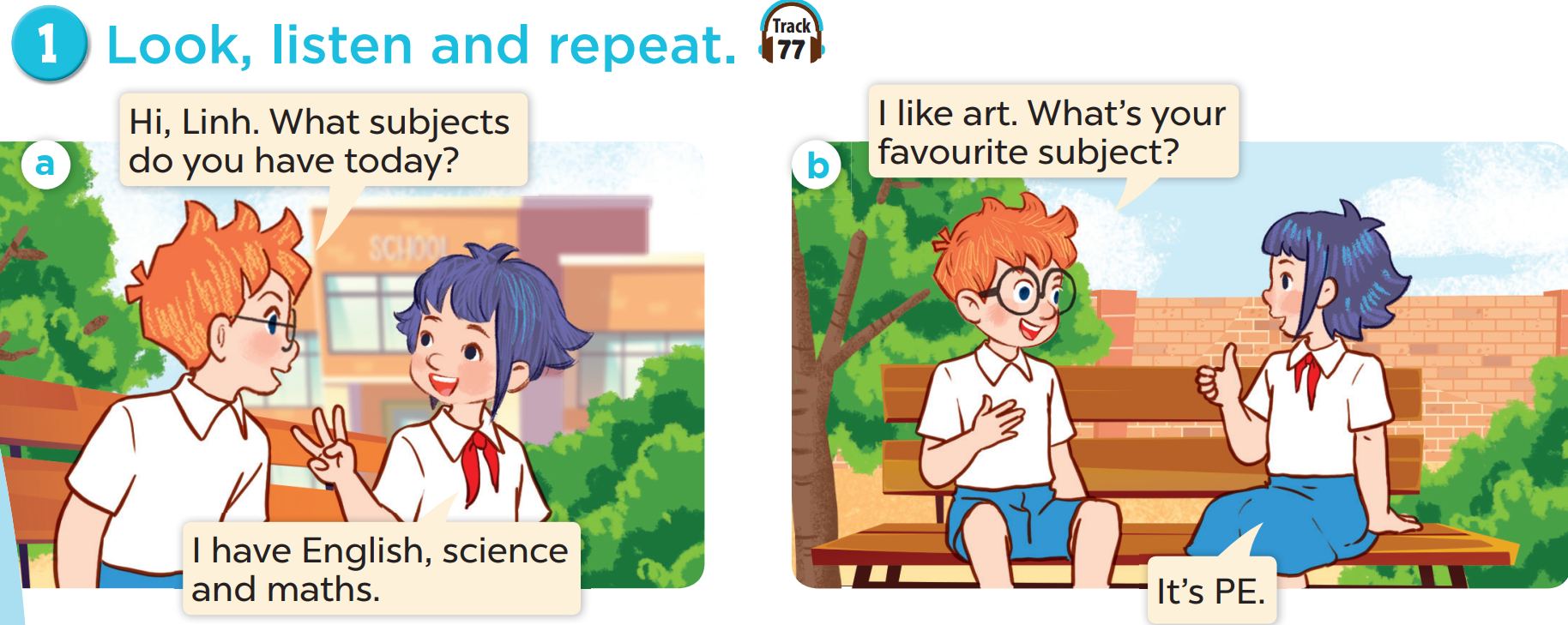 7
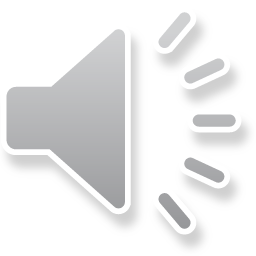 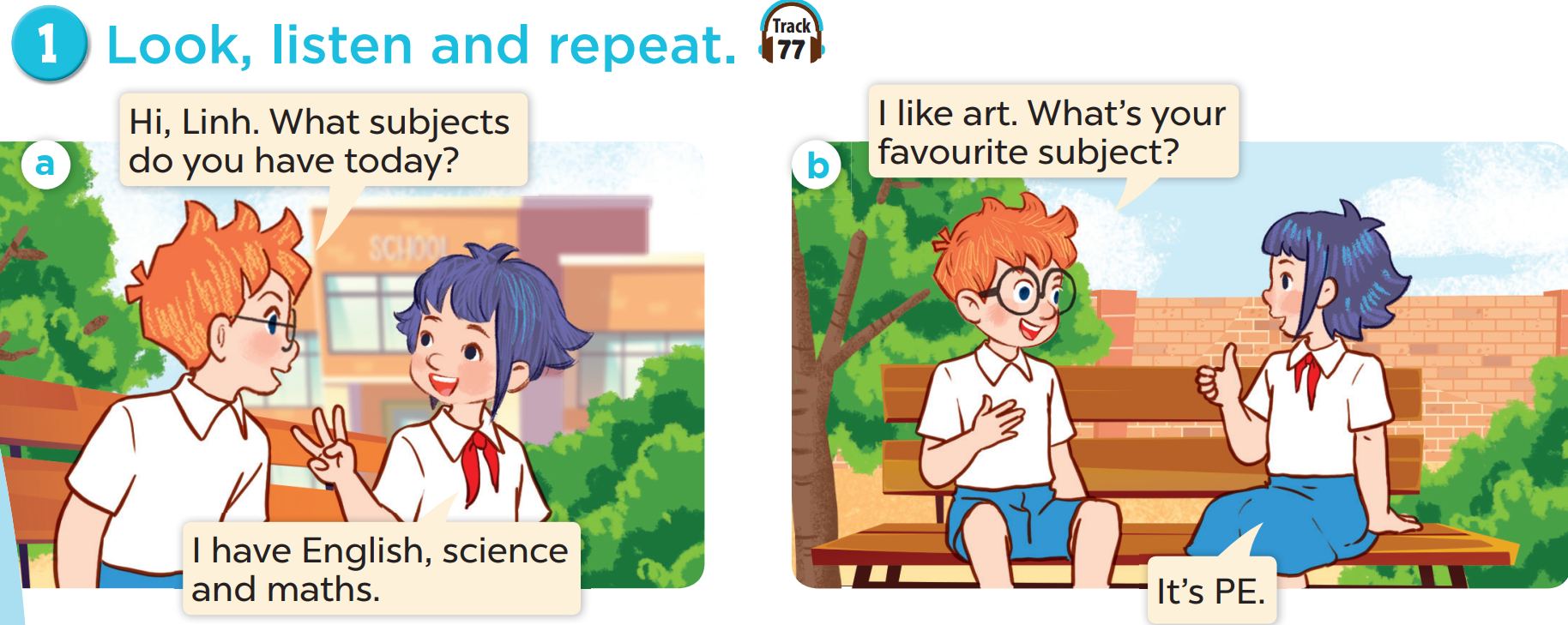 8
3
3
Listen, point and say.
9
9
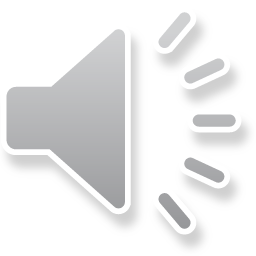 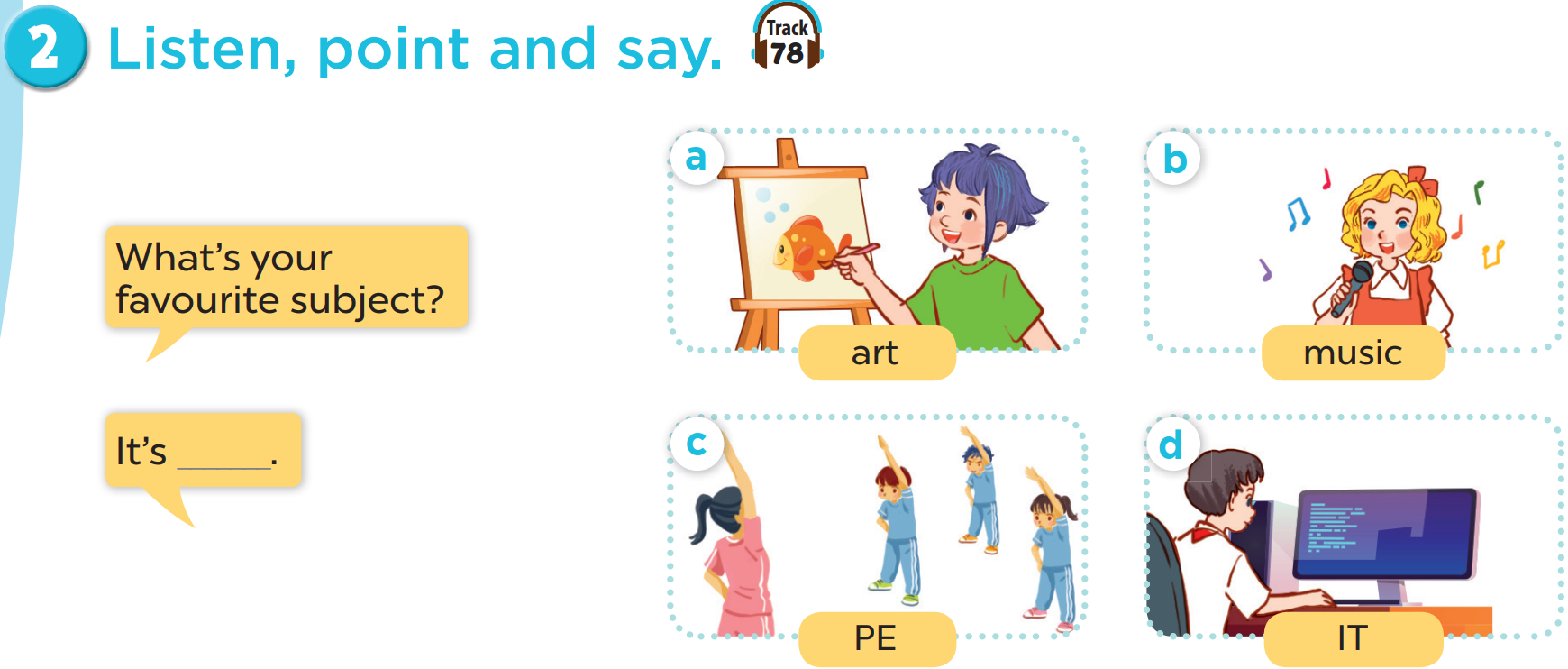 10
4
4
Let’s talk.
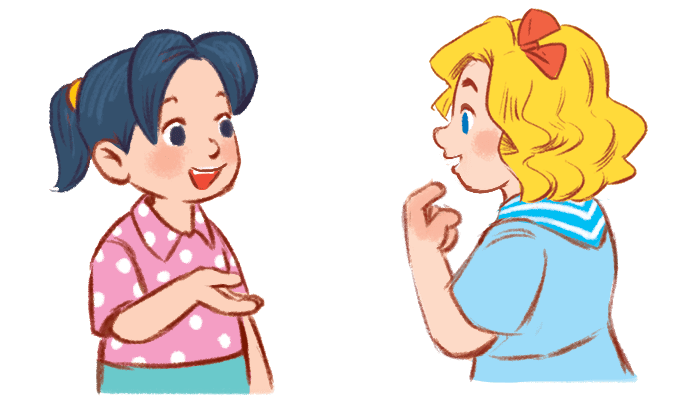 11
11
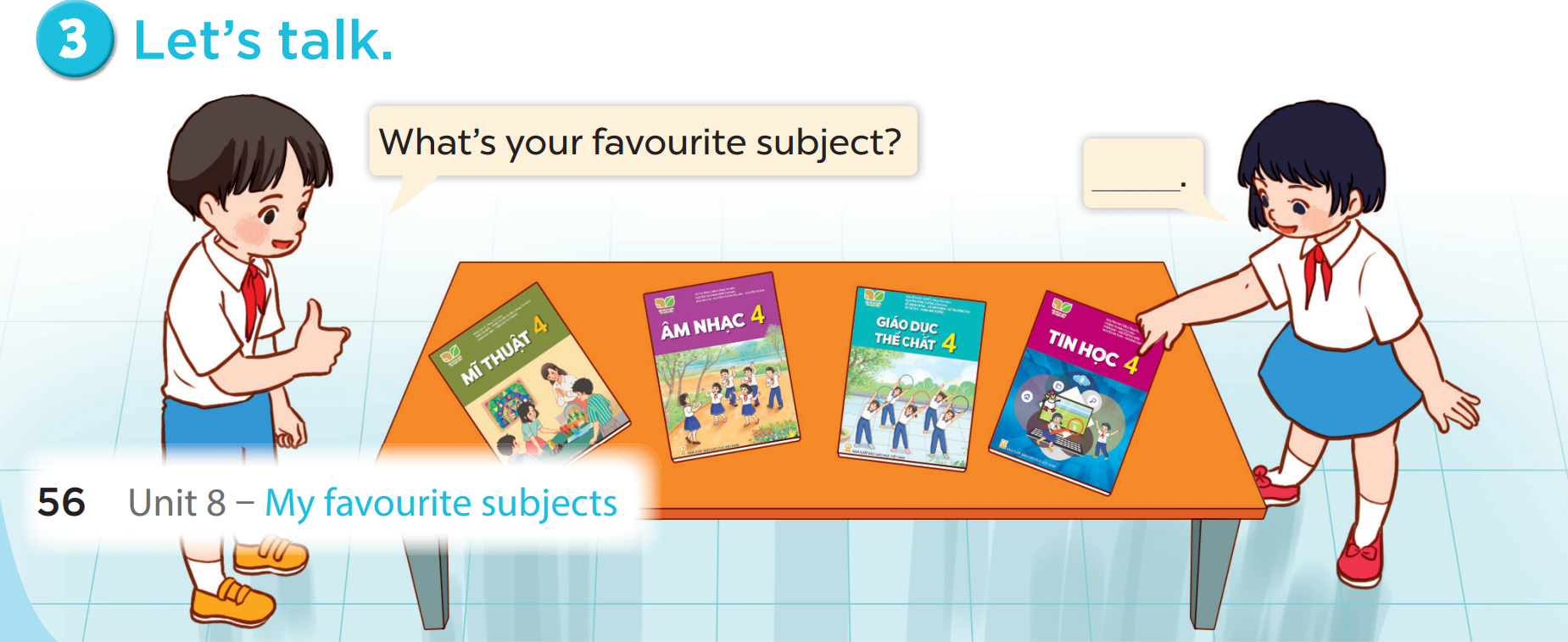 12
5
5
Fun corner and wrap-up
Game: Matching game
13
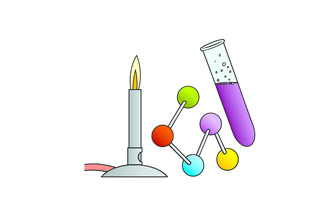 3
1
2
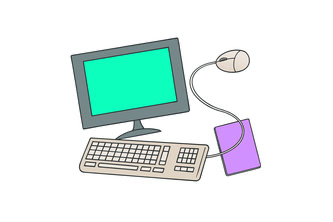 MATHS
6
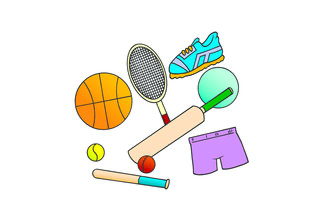 4
5
PE
SCIENCE
9
8
7
ART
MUSIC
IT
12
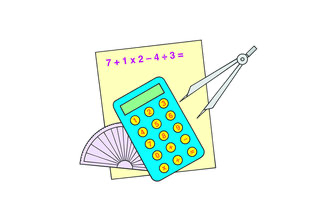 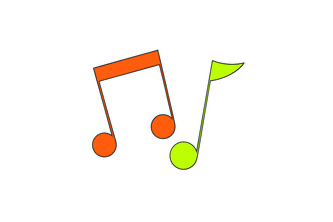 10
11
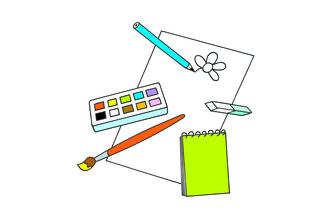 [Speaker Notes: Click on the blue part to show pictures/words, if pupils get the correct pairs, leave the square open. 
If pupils answer incorrectly, click on the red circle to cover the square again. 
Repeat until pupils match all the words with the corresponding pictures.]